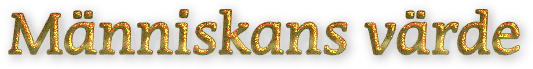 O Människoson !
Du traktarefter guld  och Jag önskar din  befrielse från det.
Du anser dig rik i  ägandet därav och  Jag ser din rikedom i  helgandet från guld.
–	Bahá’u’lláh
”Människans värde ligger i  tjänande och dygder och inte i  välmågans och rikedomens flärd.”
–	Bahá’u’lláh
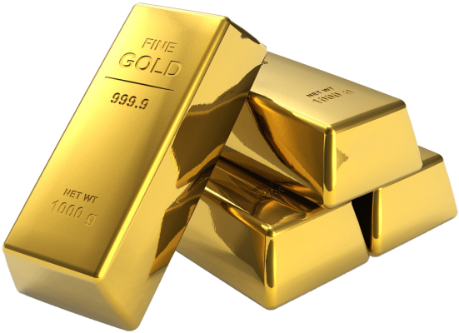 O Tillvarons son !
Var ej upptagen av denna världen,  ty med eld prövar Vi guldet och  med guld prövar Vi Våra tjänare.
– Bahá’u’lláh
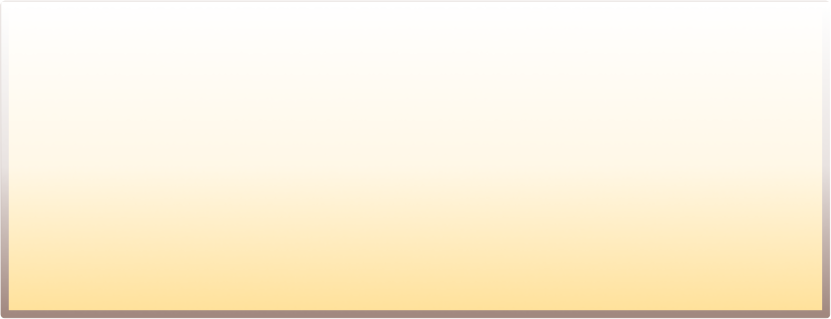 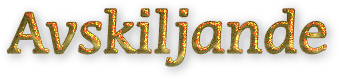 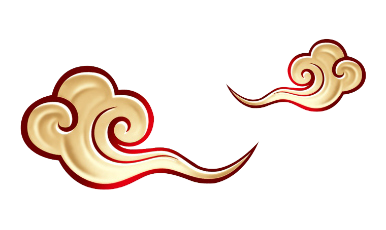 ”Skulle en människa önska  smycka sig med jordens  prydnader, bära dess kläder  eller ta del av de fördelar  den kan ge, kan inget ont  hända henne om hon inte  tillåter någonting att kom-  ma emellan sig och Gud, ...”
–	Bahá’u’lláh
”Min trofasta efterföljare är  den som, om han kommer  till en dal av rent	guld,
lätt som	en	sky	passerar  rakt igenom		den		och  varken vänder	sig	om  eller stannar till.”
–	Bahá’u’lláh
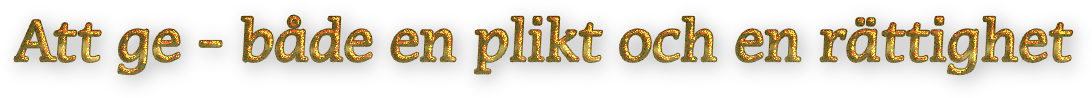 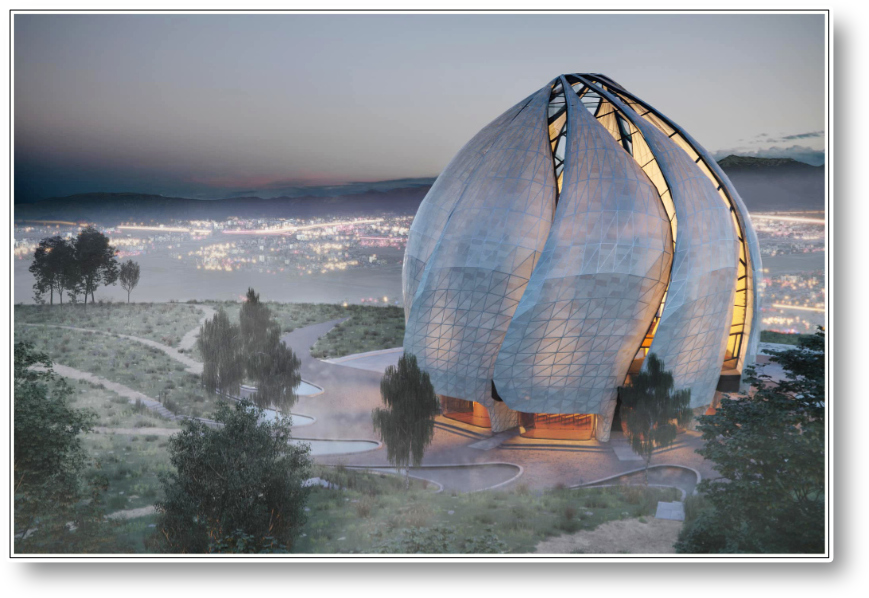 Bahá’í Tillbedjans  Hus i Santiago, Chile  var ett 30 miljoner  dollar projekt—som  finansierats genom  frivilliga och nonyma  bidrag från bahá’íer  över hela världen.
Det är både en plikt och en  rättighet för bahá’íer att bidra  till tron.
Endast registrerade bahá’íer kan  bidra till tempel eller
verksamhet för trons utbredning.
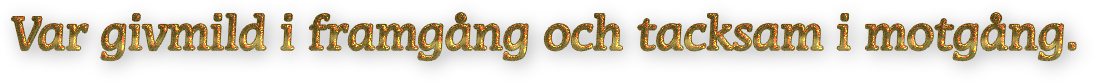 ”Var givmild i framgång  och tacksam i motgång.  Var värdig din nästas  förtroende och se på  honom med ett ljust och  vänligt ansikte. Var en  skatt för de fattiga, en  förmanare för de rika,  ett svar på ropet från  den behövande,...
”Var ej bekymrad i fattigdom  ej heller säker i rikedom, ty  fattigdom följs av rikedom  och rikedom följs av  fattigdom.
Dock, att vara fattig i allt  utom Gud är en underbar  gåva. Förringa ej
värdet därav, ...”
– Bahá’u’lláh
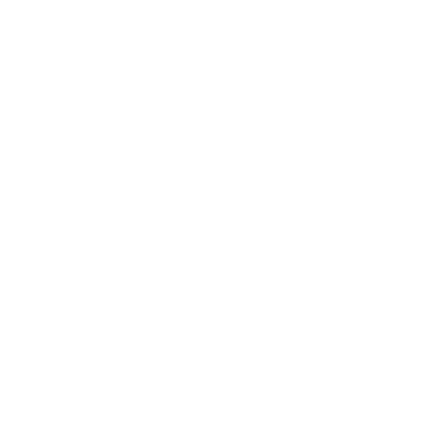 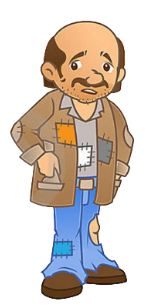 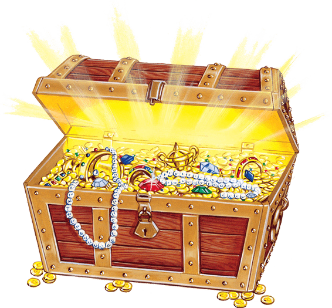 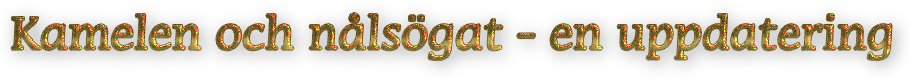 ”O ni som yvs över förgänglig rikedom !
Du skall i sanning veta att rikedom är en mäktig mur  mellan sökaren och hans längtans mål, mellan  älskaren och hans älskade. De rika, utom ett fåtal,  skall ingalunda nå Hans närvaros hovsal eller inträda  i förnöjsamhetens och avsägelsens stad.
Lycklig är då den som fastän rik, ej hindras av sina  rikedomar från att nå det eviga riket eller ...
... Strålglansen från en sådan förmögen man skall  komma att lysa upp himmelens invånare liksom solen  skänker ljus till jordens folk!”
–	Bahá’u’lláh
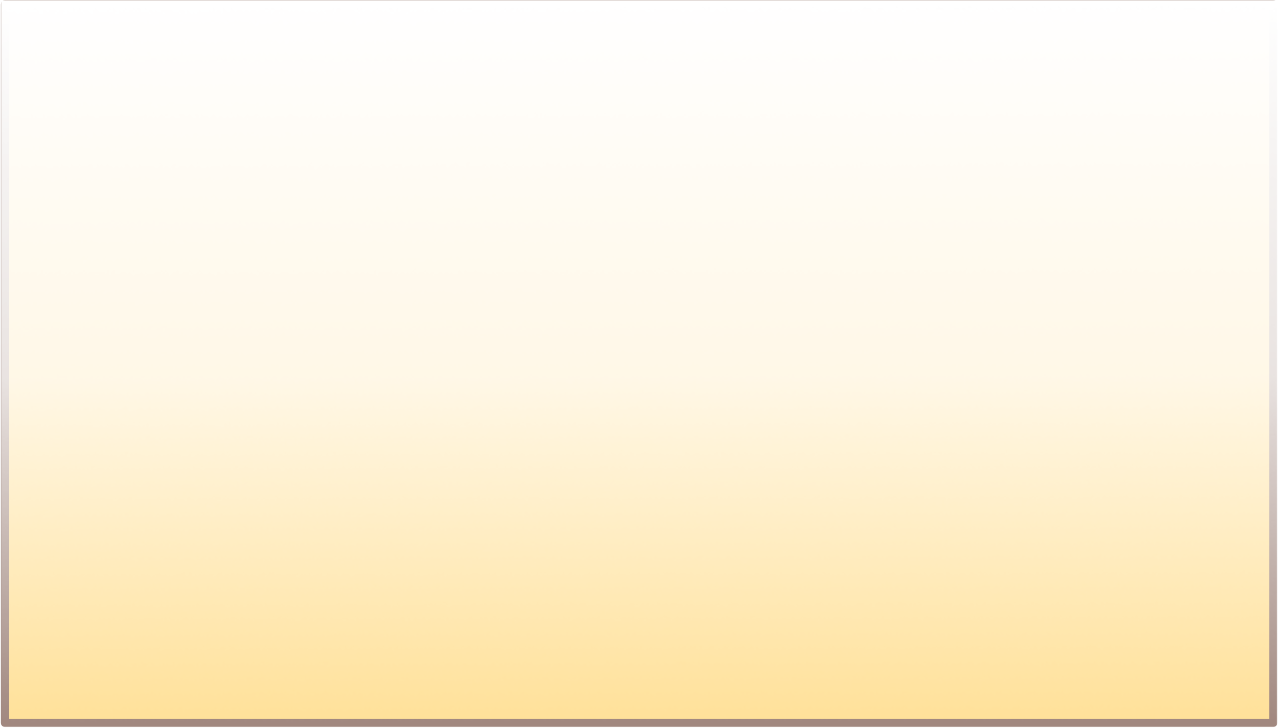 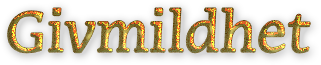 ”Var givmild mot andra  liksom Gud har varit  givmild mot dig...”
–	Bahá’u’lláh
”Att giva och vara givmild  är egenskaper som
tillhör Mig.
Välgång skall följa den  som smyckar sig med  Mina dygder.”
–	Bahá’u’lláh
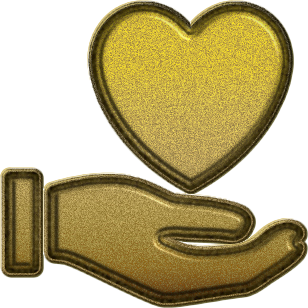 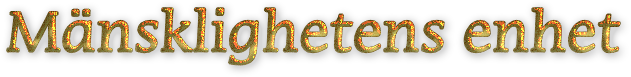 ”Välfärden hos varje segment av  mänskligheten är oupplösligt  förbunden med helhetens välfärd.
Mänsklighetens kollektiva liv  lider när varje grupp tänker på  sitt eget väl och ve isolerat från  sina grannars eller strävar  efter ekonomisk vinst utan att  bry sig om hur naturmiljön,  som förser
alla med levebröd, påverkas.”

– Universella Rättvisans Hus
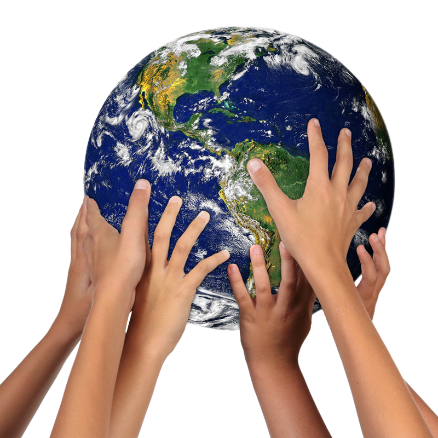 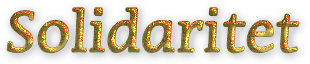 ”O ni rika på jorden !
De fattiga bland er står  under Mitt beskydd -  värna dem och inrikta  er ej blott på er egen  bekvämlighet.”
–	Bahá’u’lláh
”Gode Gud! Hur är det möjligt  att se en medmänniska vara  hungrig, utblottad och arm  och ändå leva i frid och  bekvämlighet i sitt praktfulla  residens? Hur kan man se  andra lida det största armod  och ändå ha glädje av sin  förmögenhet? ”
–	‘Abdu’l-Bahá
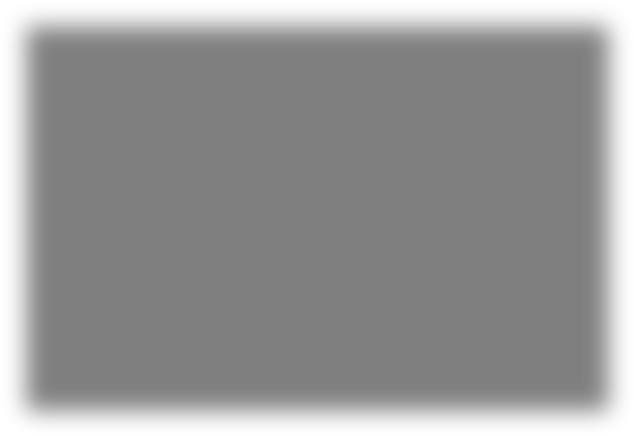 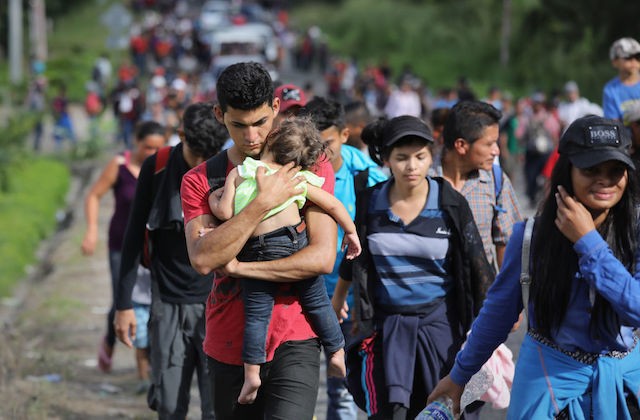 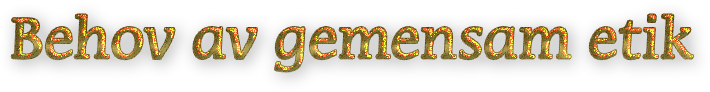 ”Med de rådande  sätten att tänka,  som befunnits  gravt otillräckliga,
är världen i desperat  behov av en  gemensam etik,...
för att ta sig an
de kriser som samlas  likt stormmoln.”
”Rikedom måste tjäna  mänskligheten. Dess  användande måste  överensstämma med  andliga principer;  system måste skapas i  ljuset av dessa.”
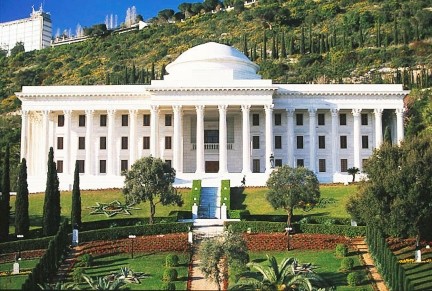 Universella Rättvisans Hus